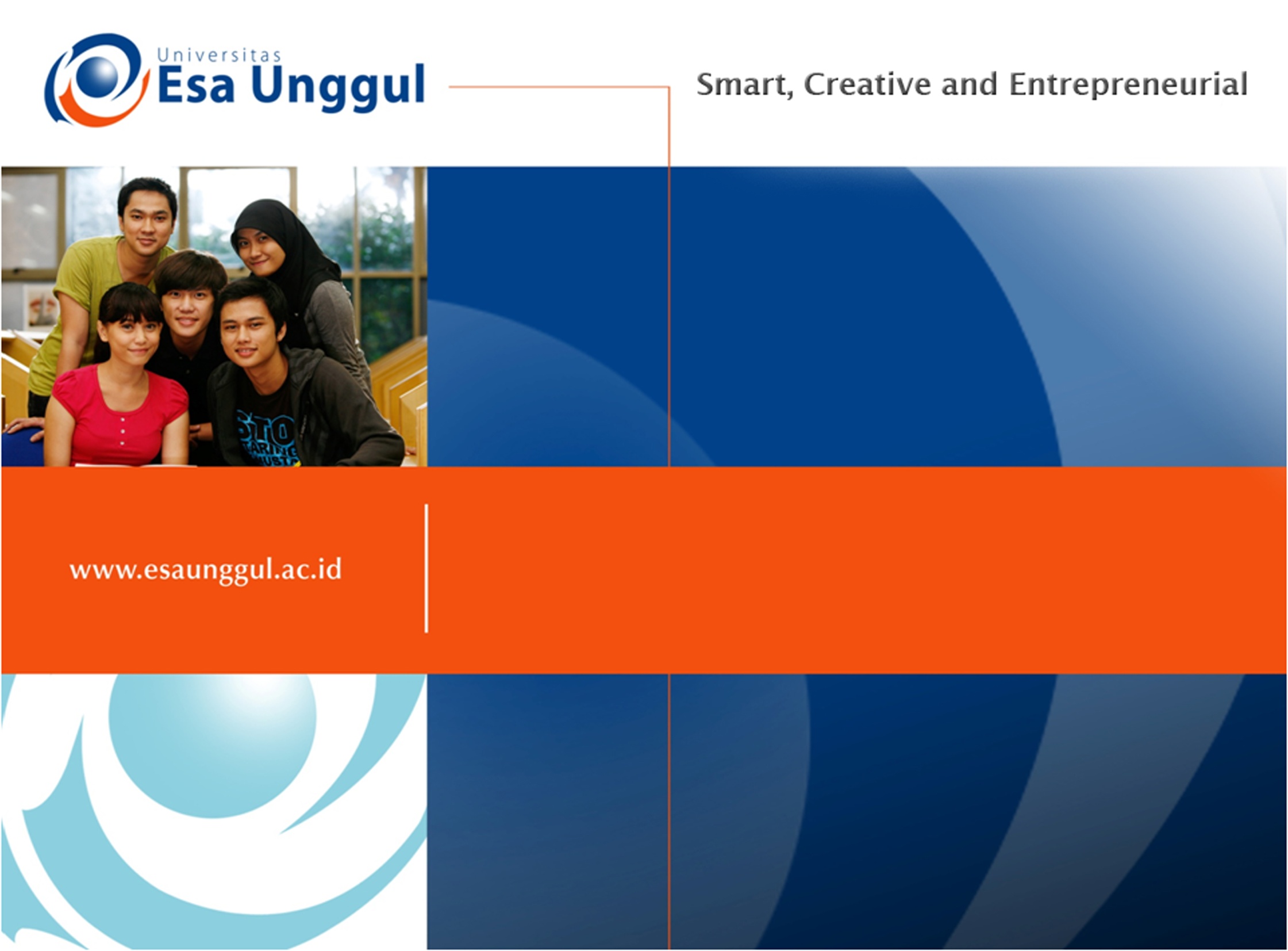 IBL 591
BIOTECHPRENEURSHIP
14. TUGAS PRESENTASI MAHASISWA
Overview Tugas
Tujuan
Showcase kreativitas ide mahasiswa dalam membangun entrepreneurship di bidang bioteknologi

Komponen Penilaian
Originalitas ide
Feasibilitas pelaksanaan bisnis
Teknik presentasi
Mekanisme presentasi
Mahasiswa mempresentasikan ide dalam bentuk Poster Presentation
Tema bisnis harus dalam bidang bioteknologi, atau merupakan aplikasi ilmu bioteknologi. 
Setiap mahasiswa diberikan waktu 3 menit untuk oral presentation (pitching session).
Penilaian akan diberikan melalui:
	- Voting para dosen tetap bioteknologi (50% bobot)
	- Penilaian oleh dosen koordinator (50% bobot)
Lini bisnis yang berhubungan dengan bioteknologi
Komponen Presentasi
Deskripsi produk
Deskripsi pasar / market
Feasibilitas pendanaan modal
Strategi desain produk
Strategi pemasaran yang direncanakan
Komponen keuangan (modal, harga yang ditawarkan, prediksi profit)